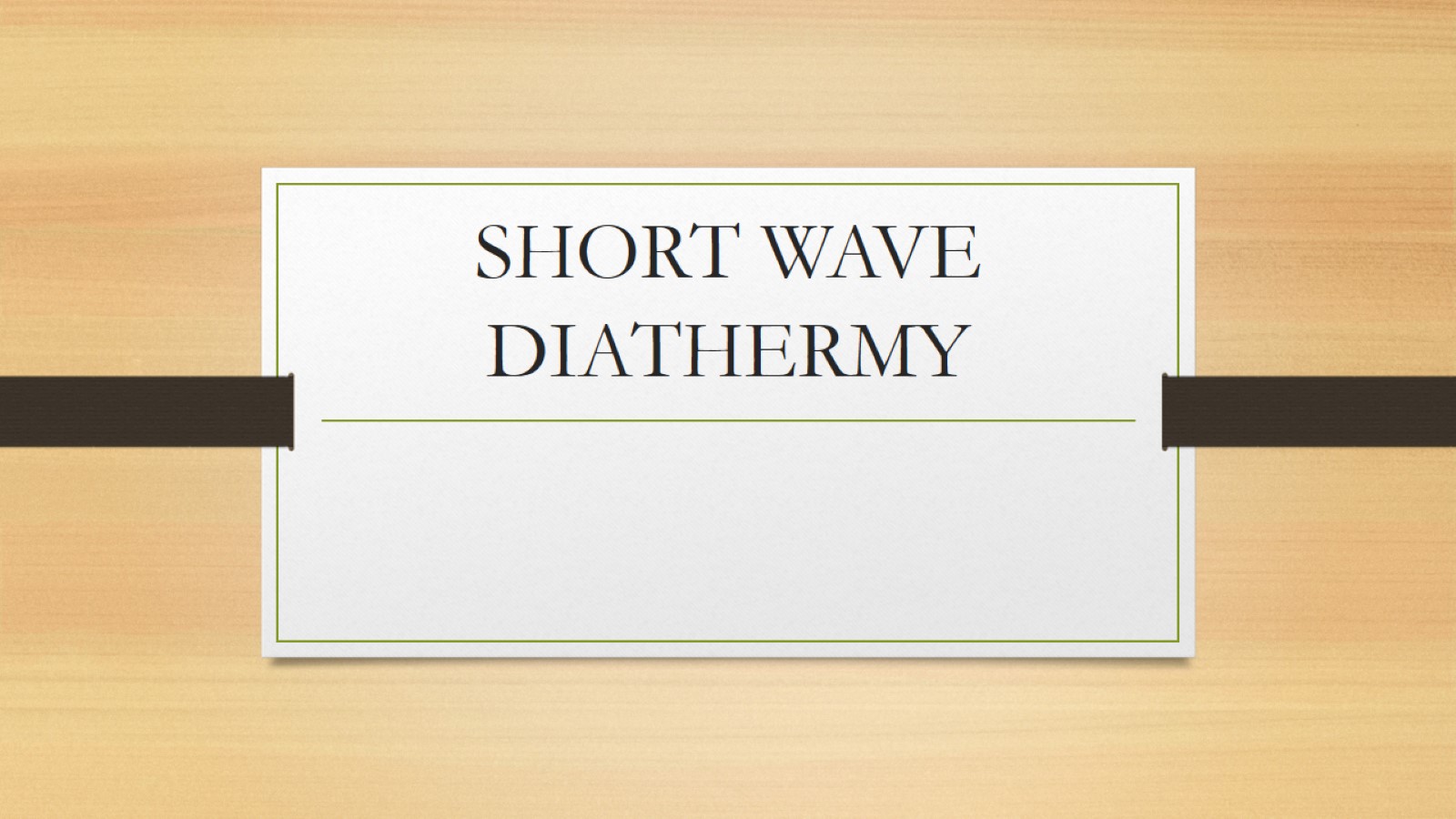 SHORT WAVE DIATHERMY
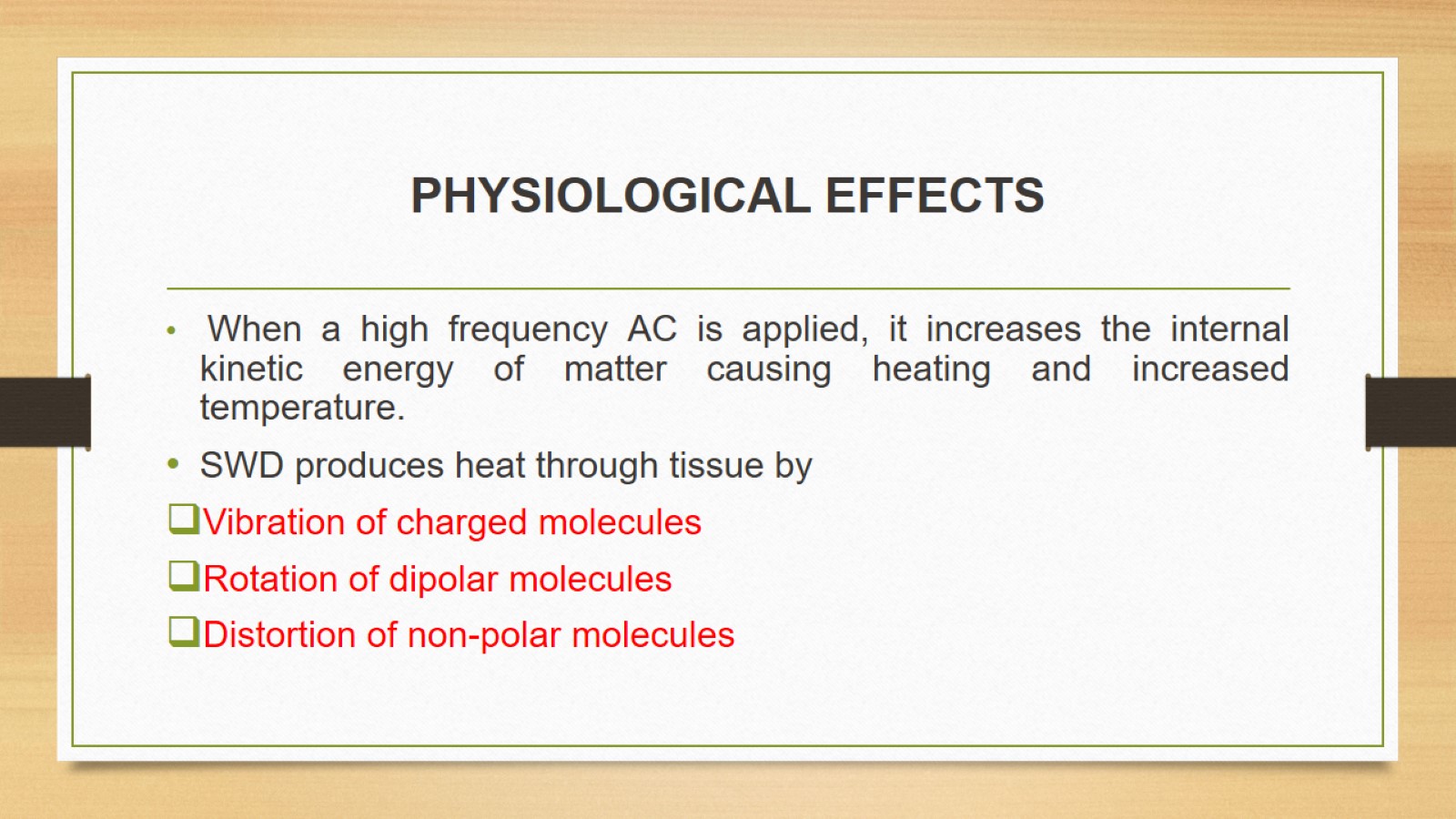 PHYSIOLOGICAL EFFECTS
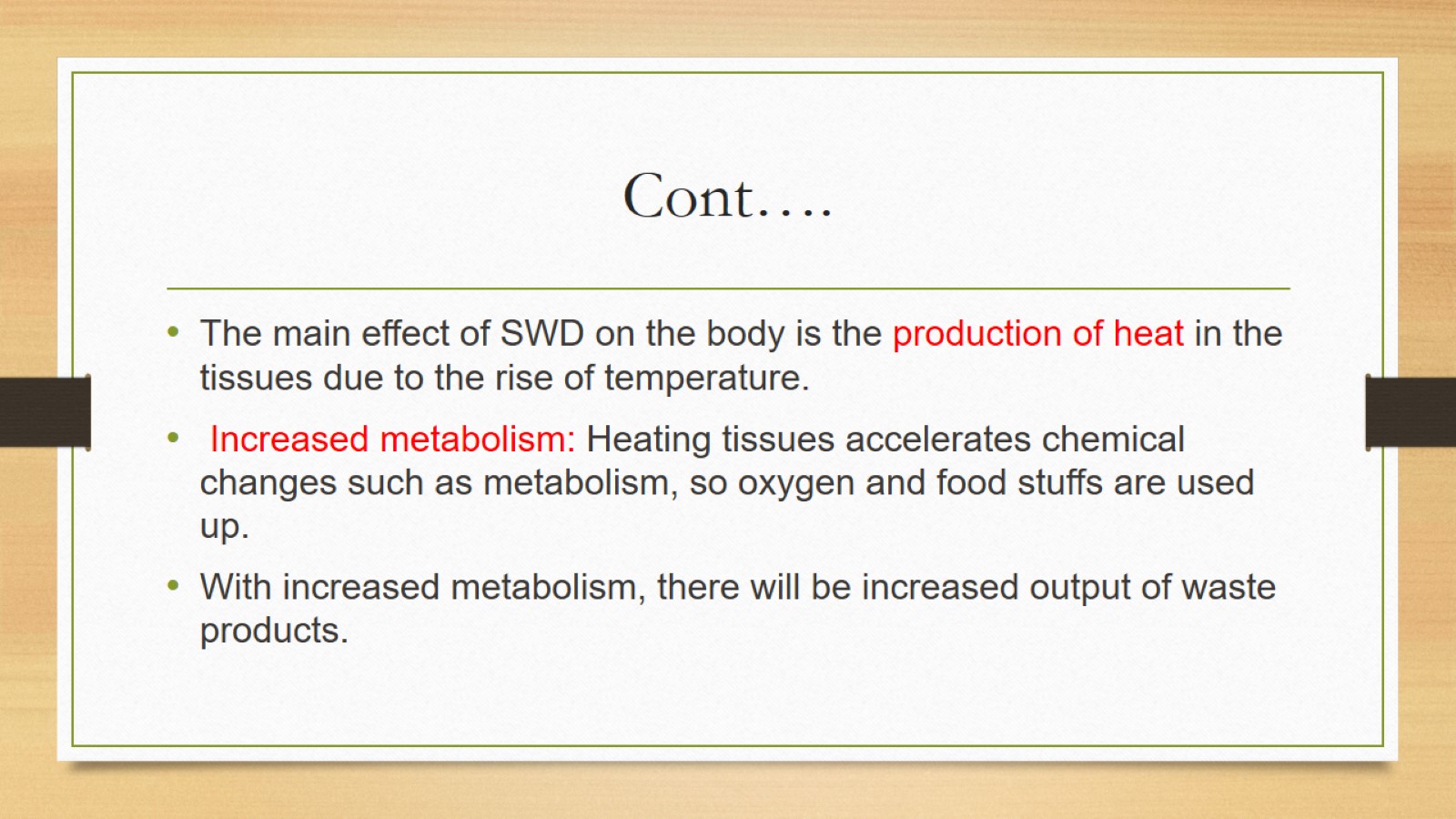 Cont….
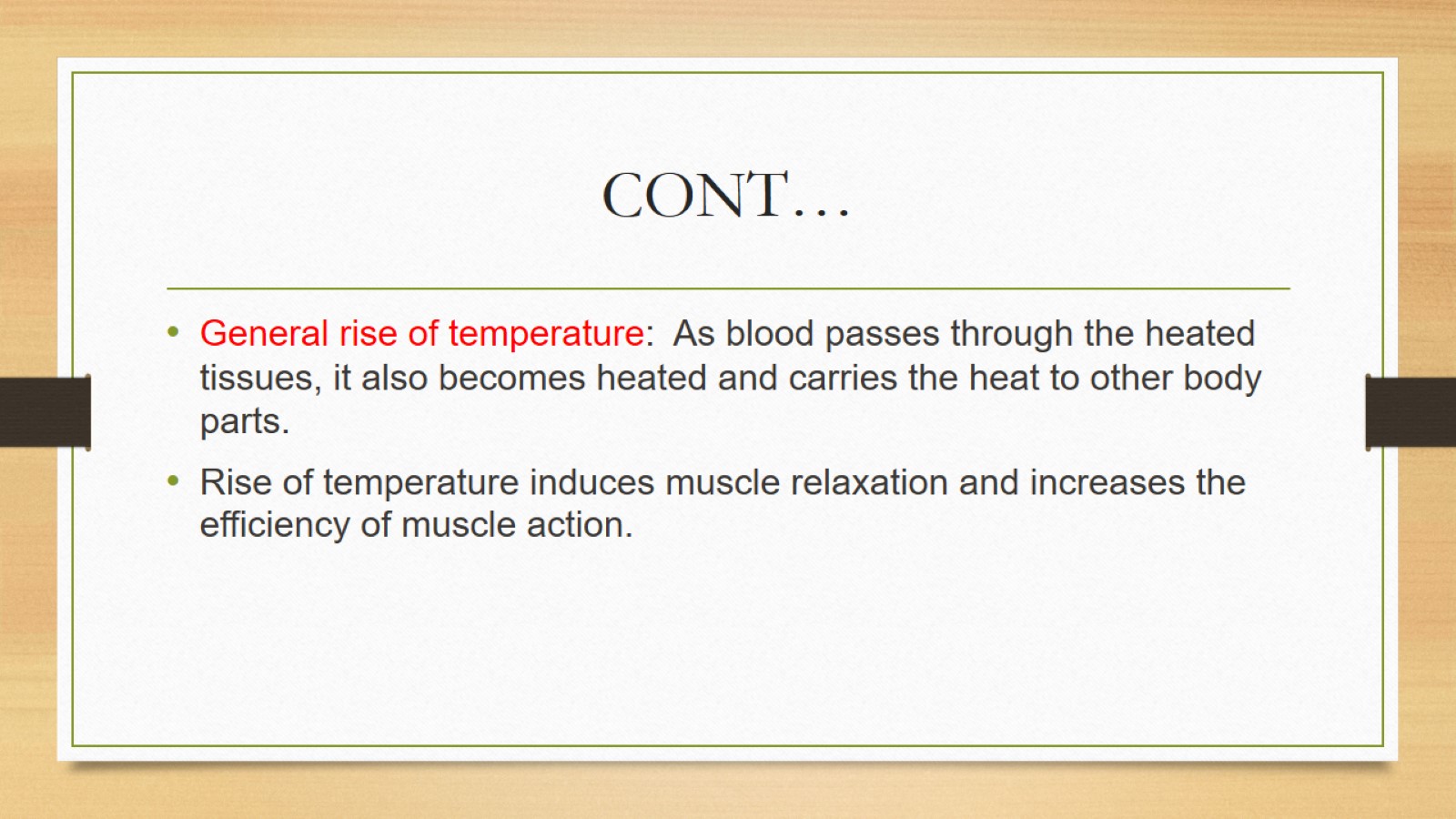 CONT…
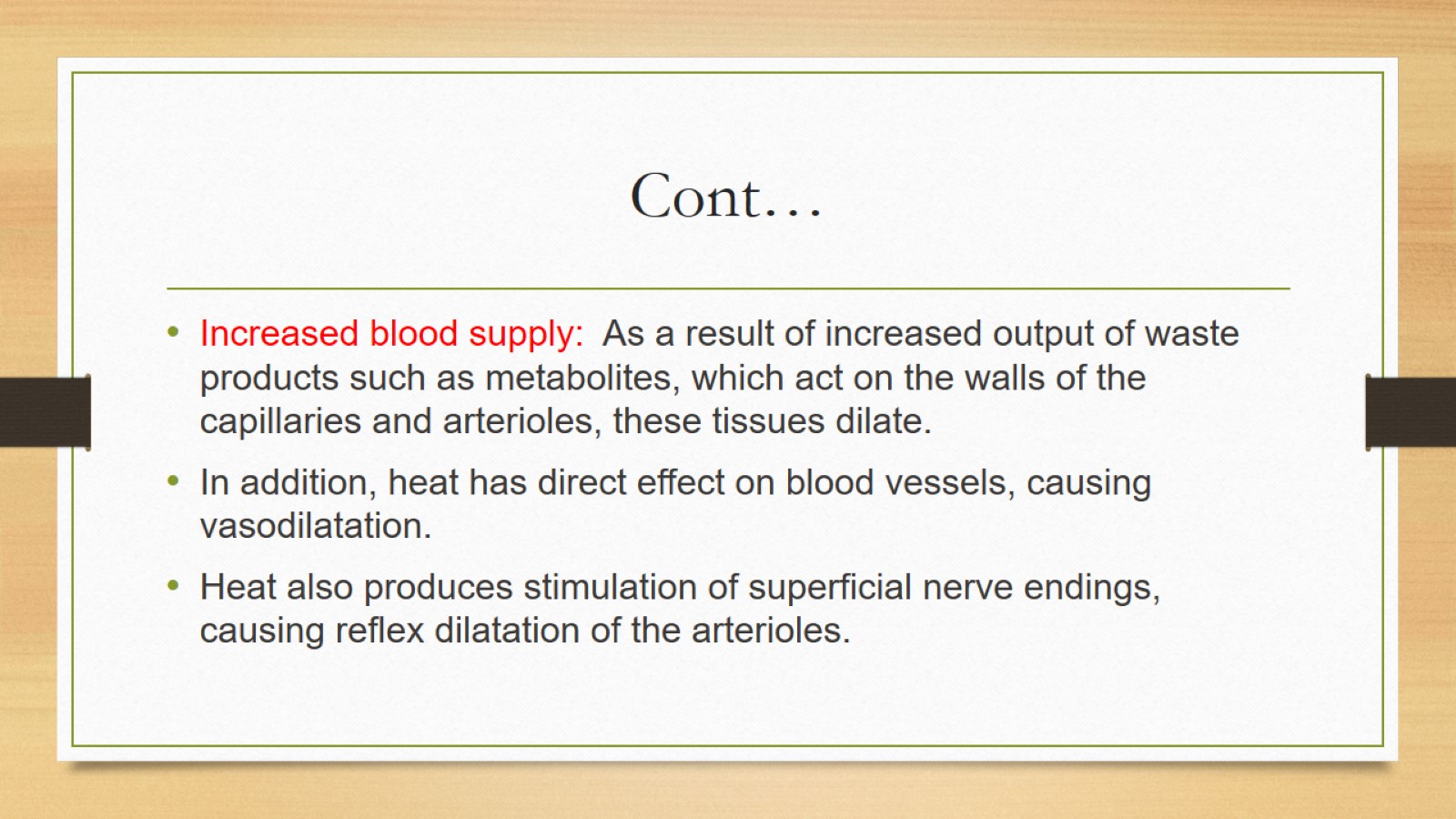 Cont…
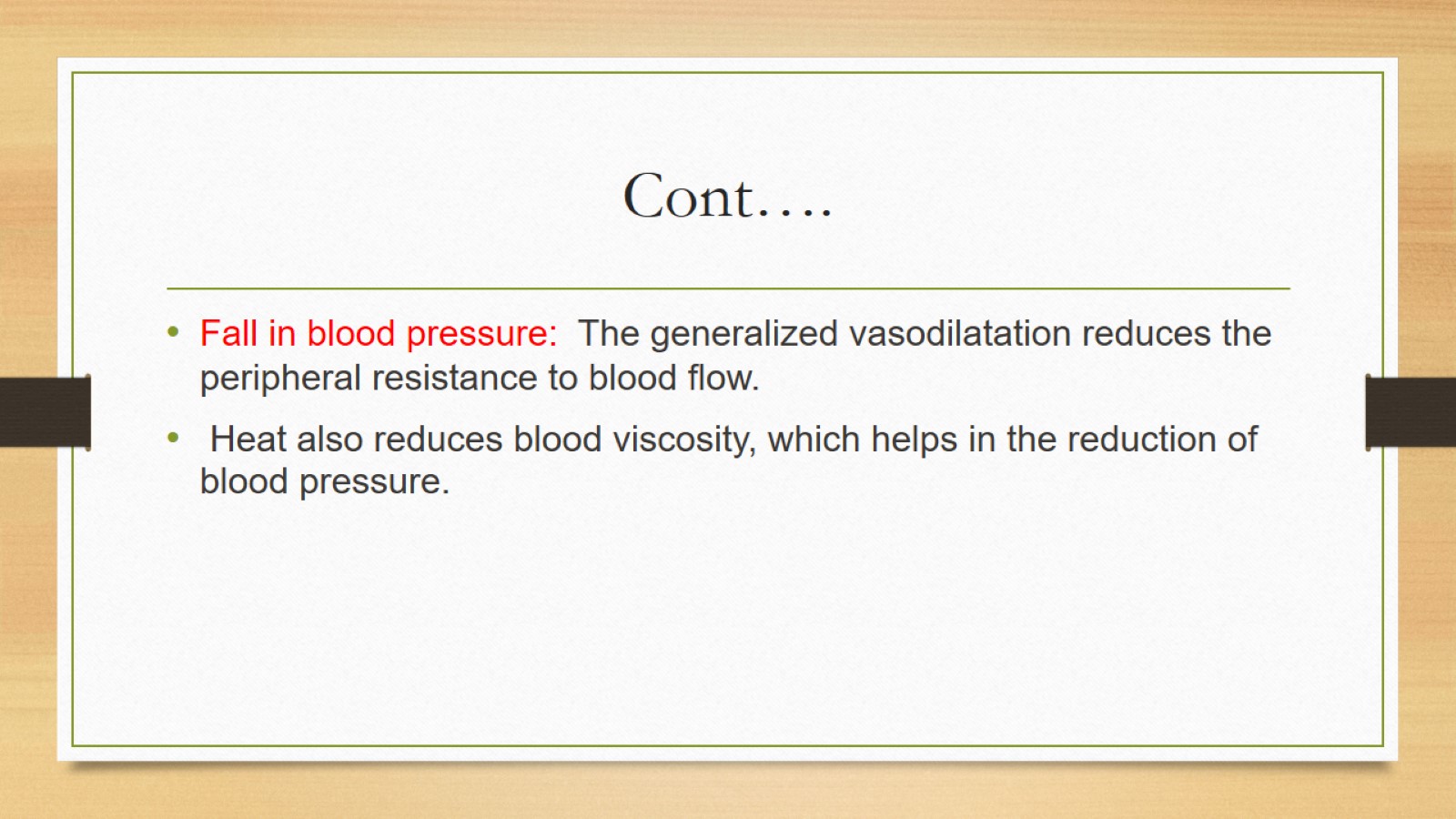 Cont….
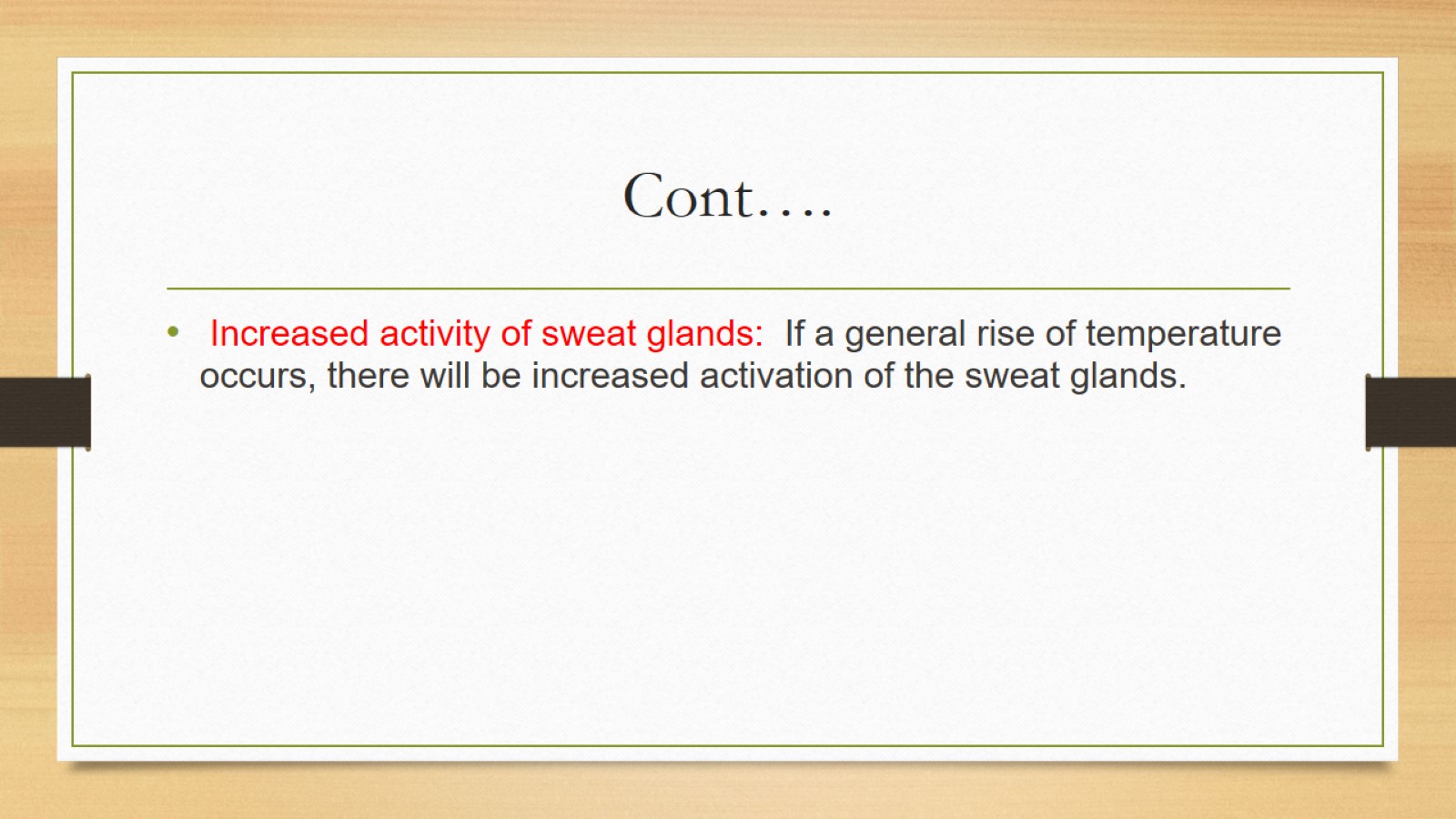 Cont….
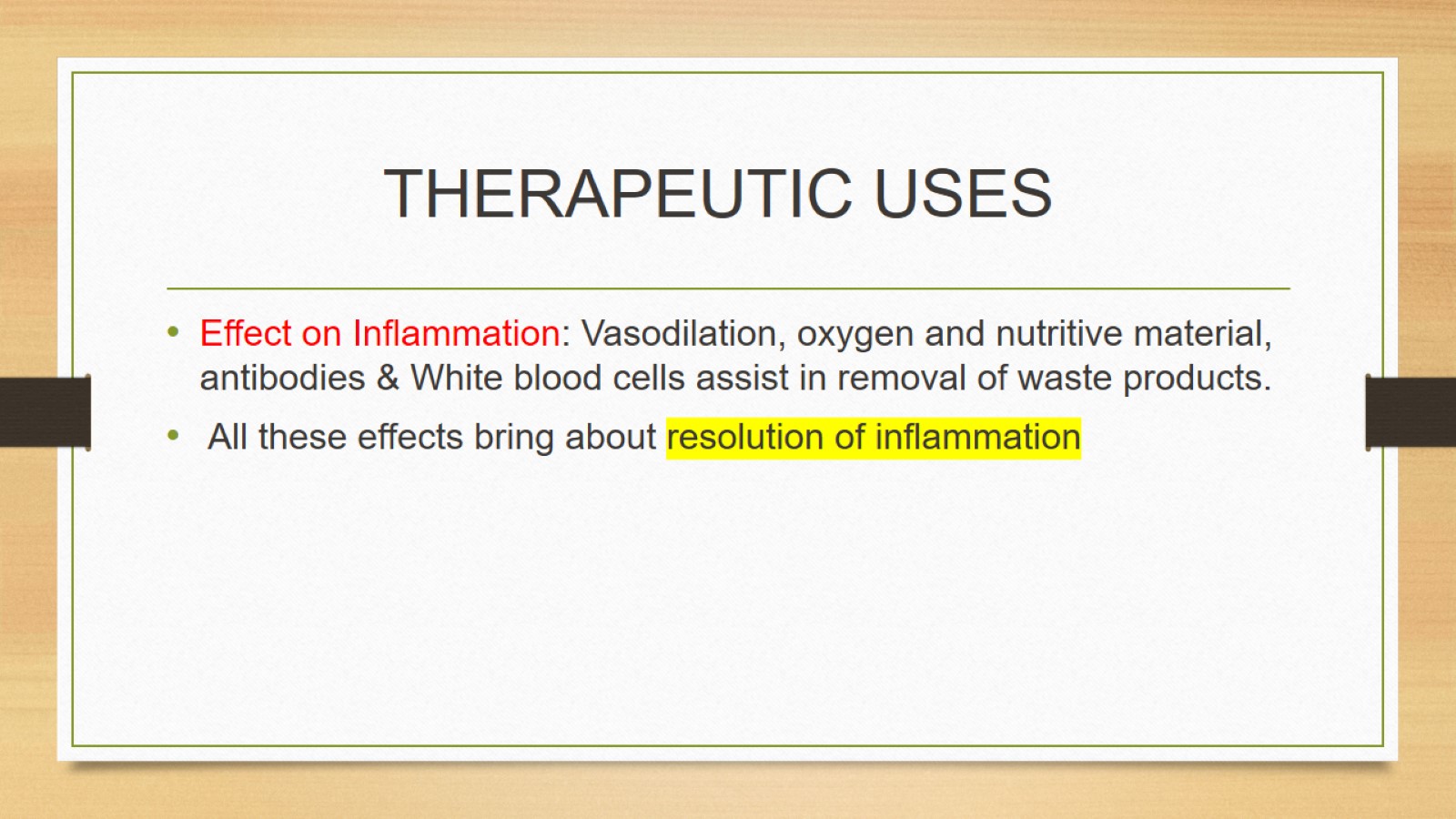 THERAPEUTIC USES
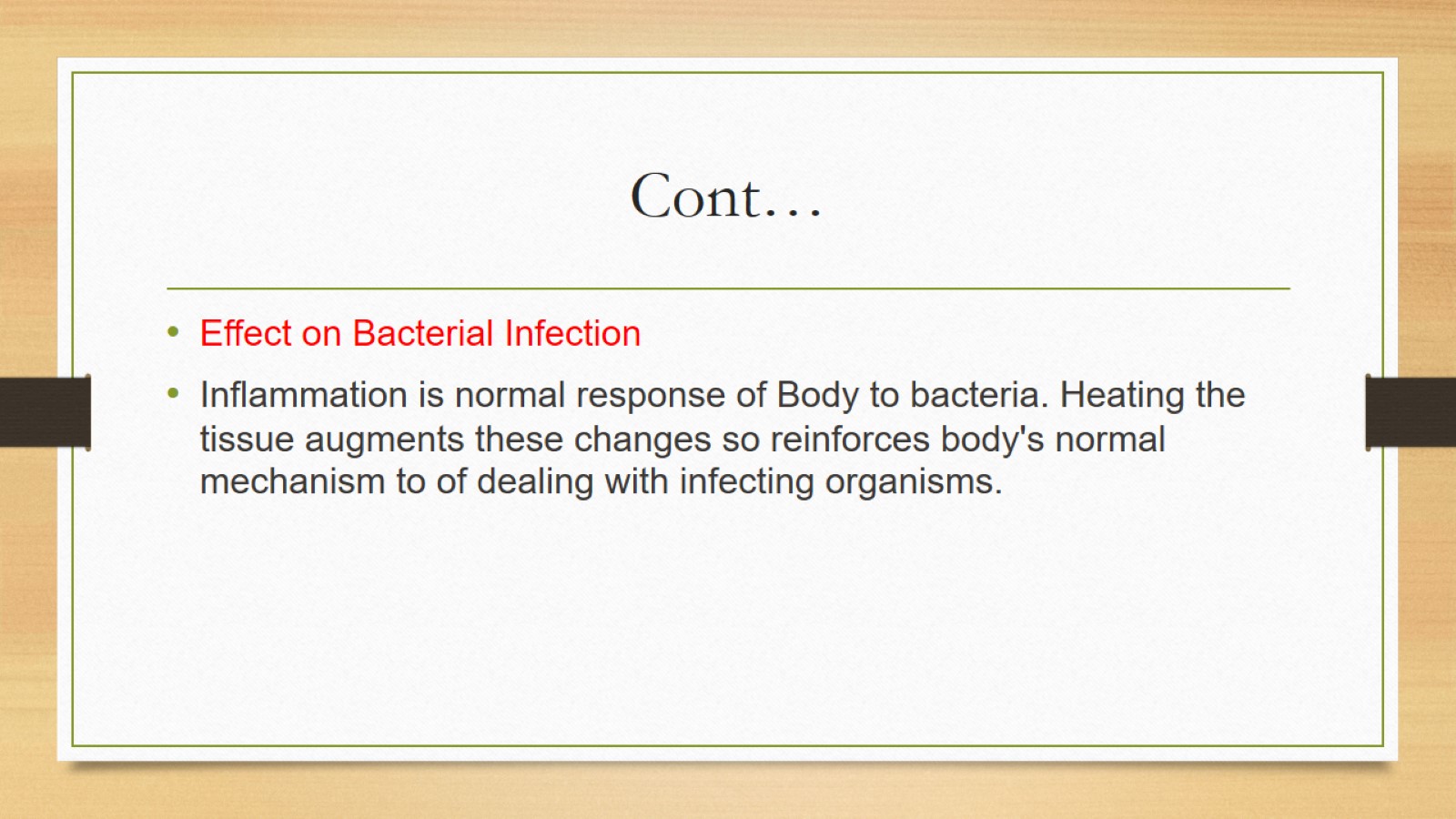 Cont…
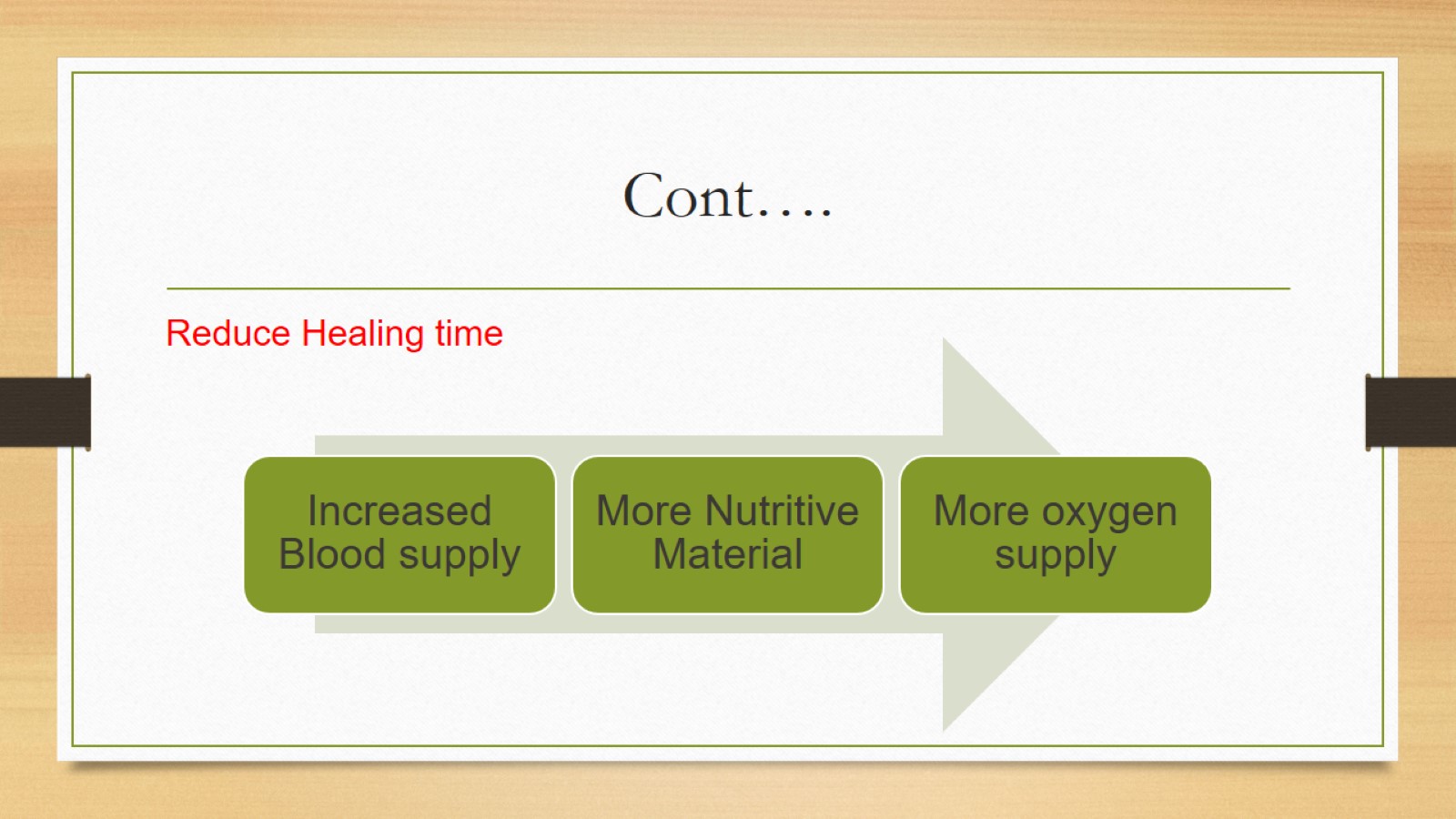 Cont….
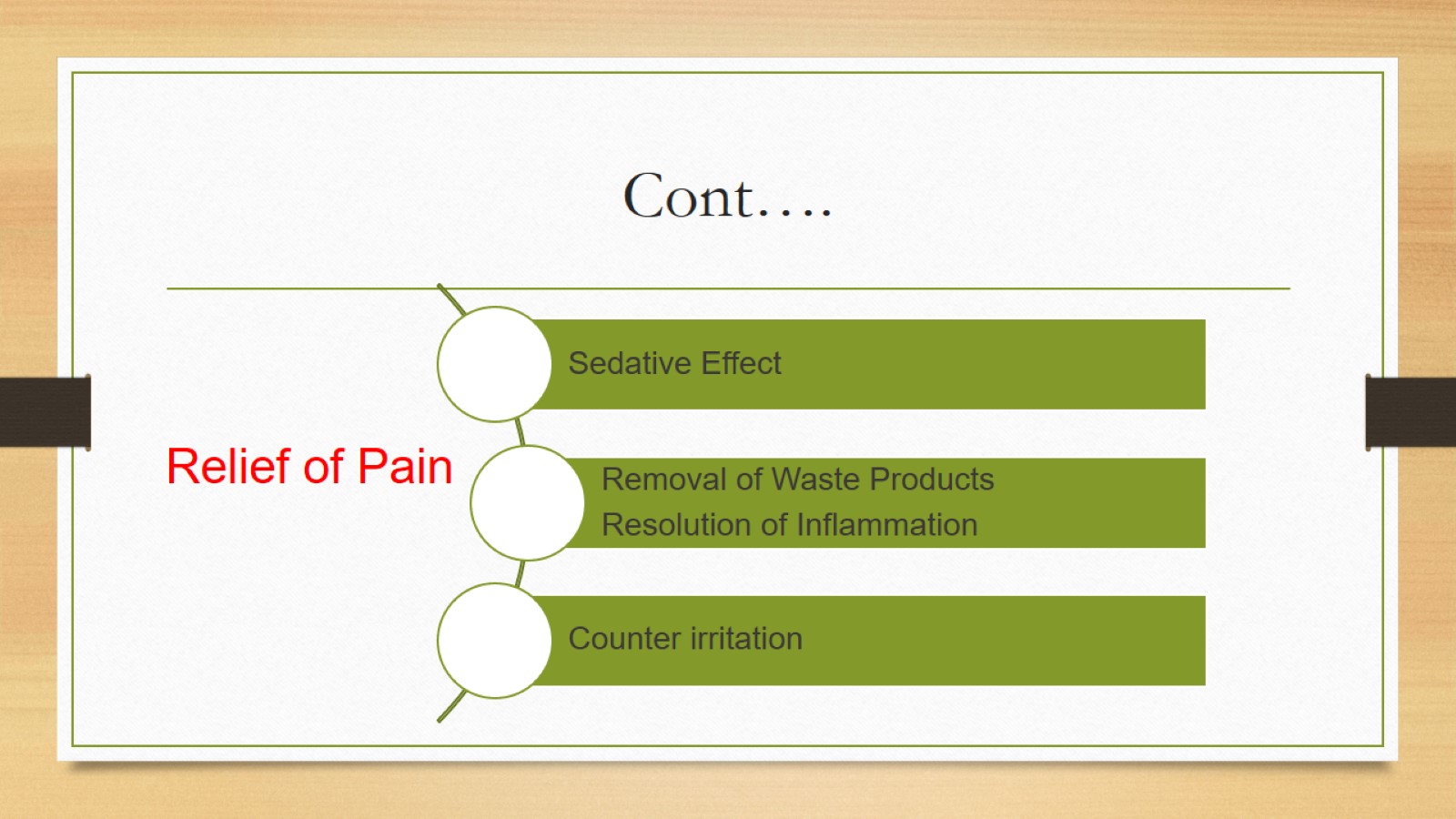 Cont….
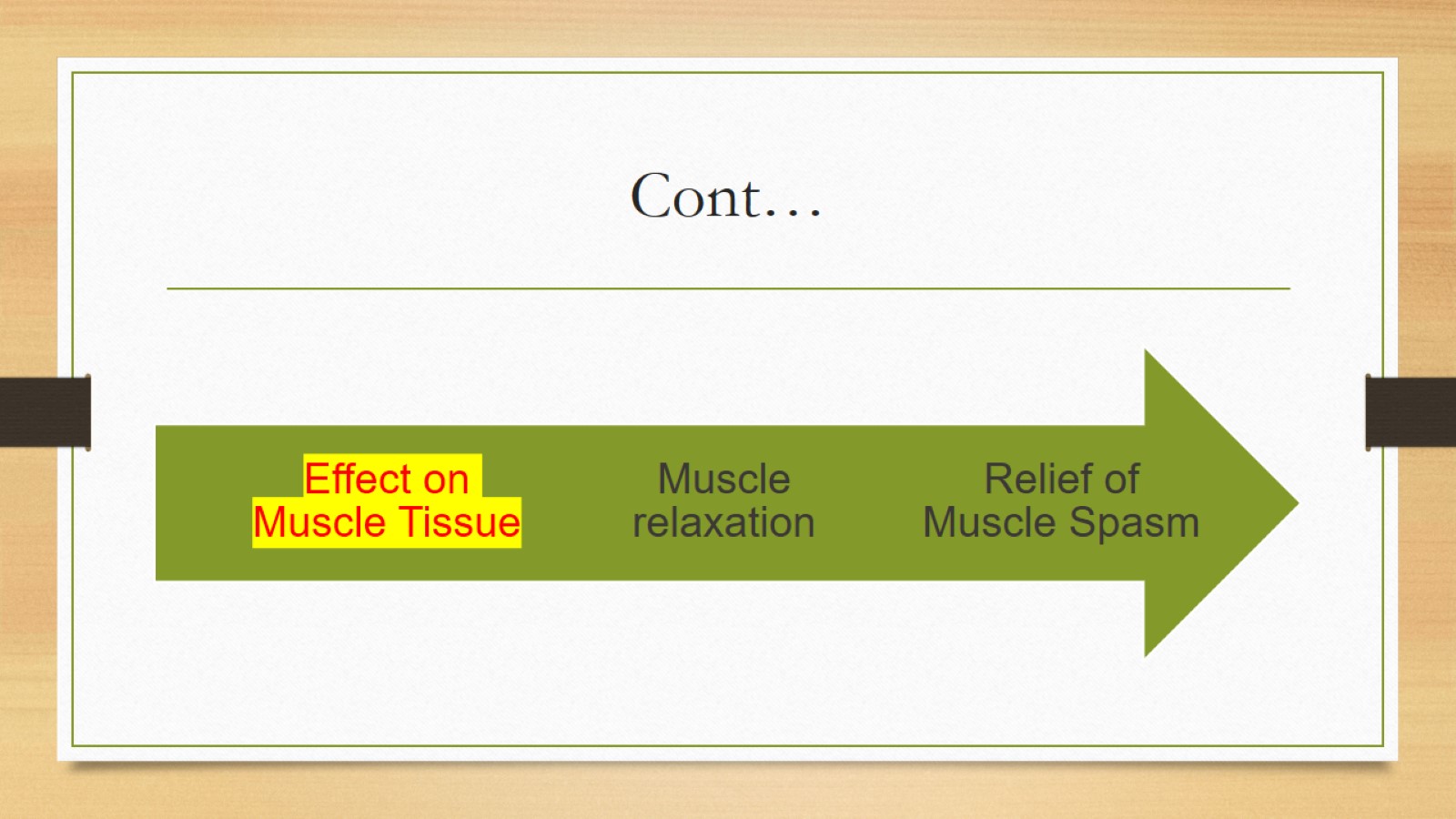 Cont…
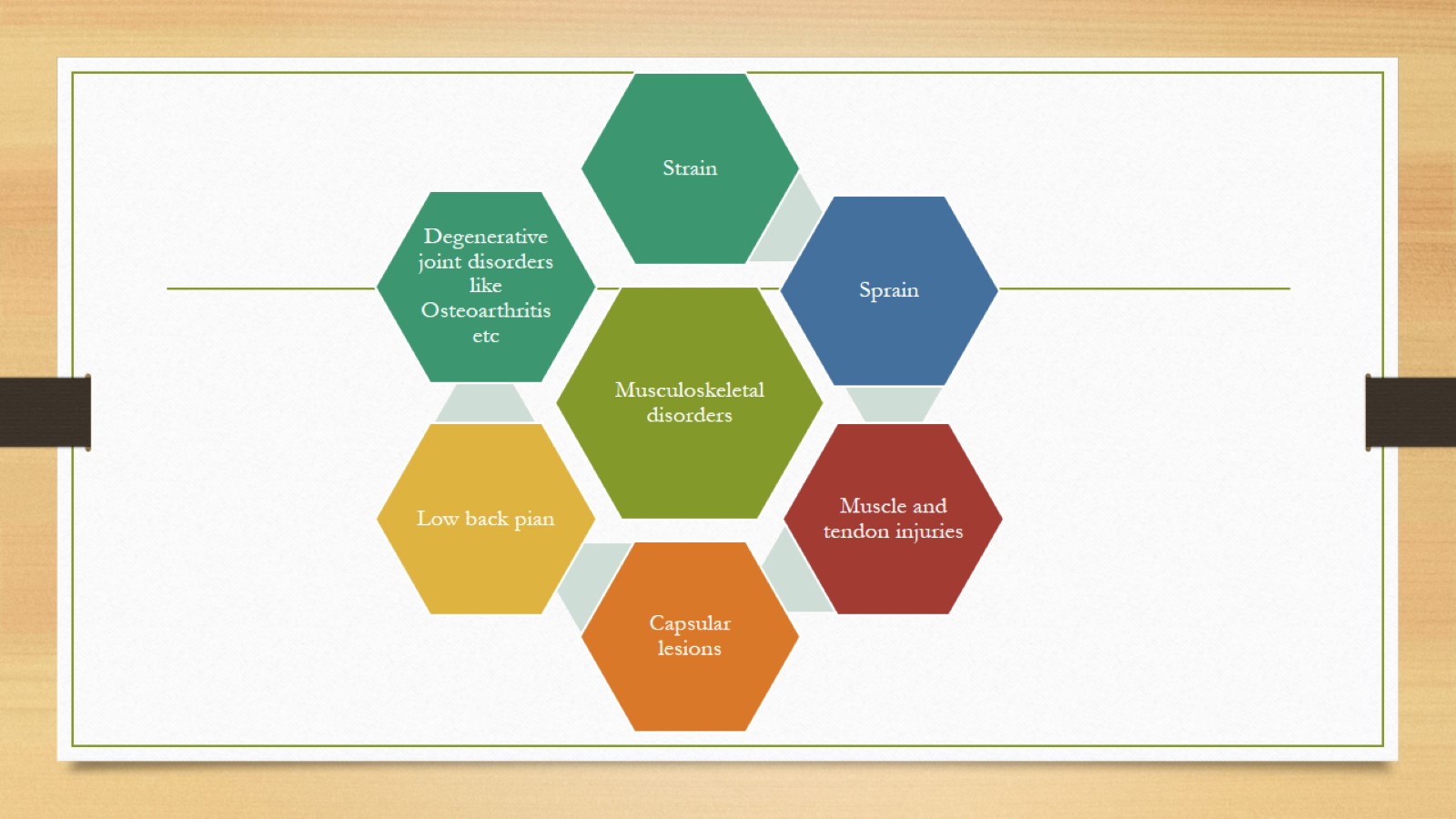 Cont…
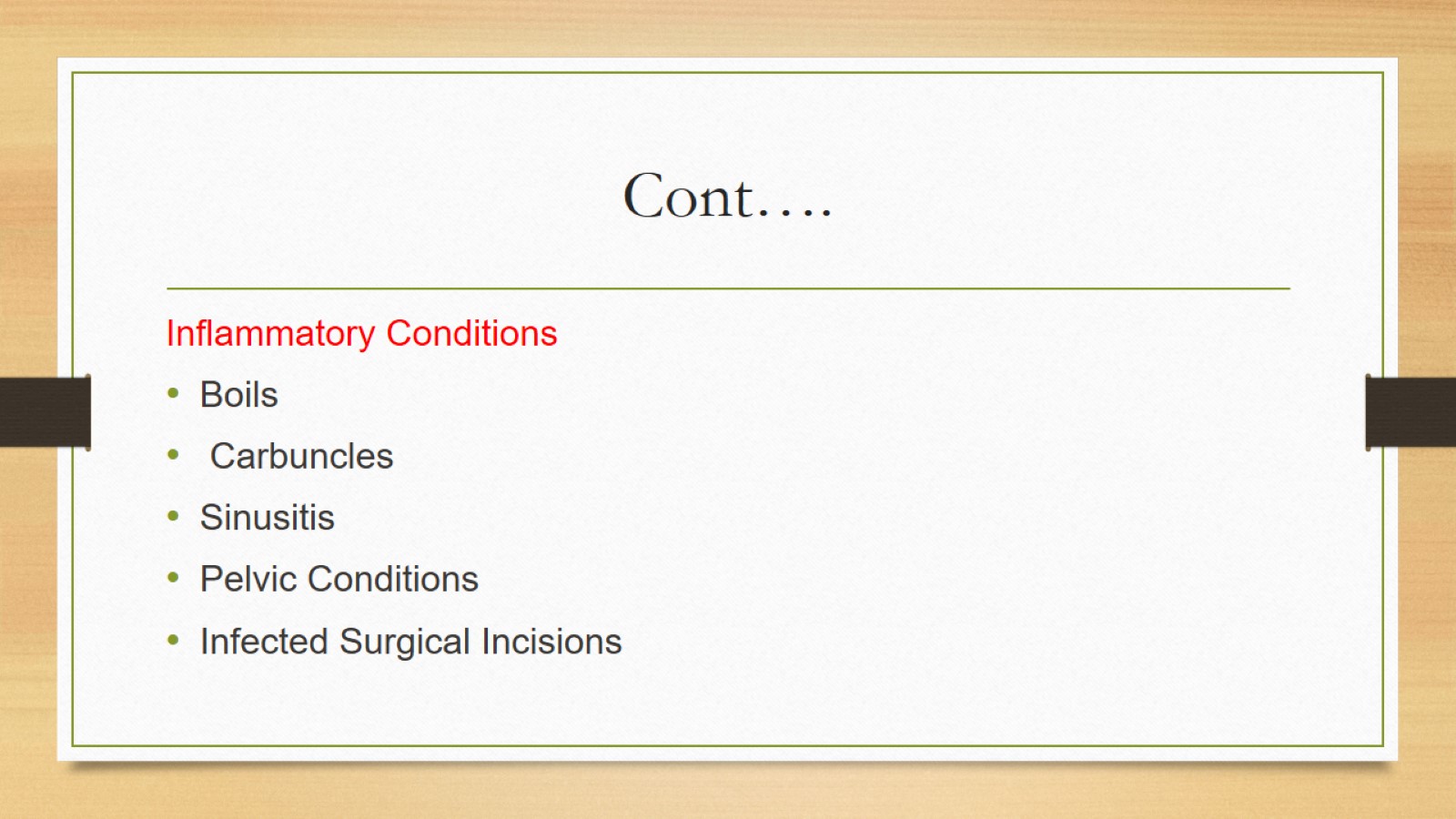 Cont….
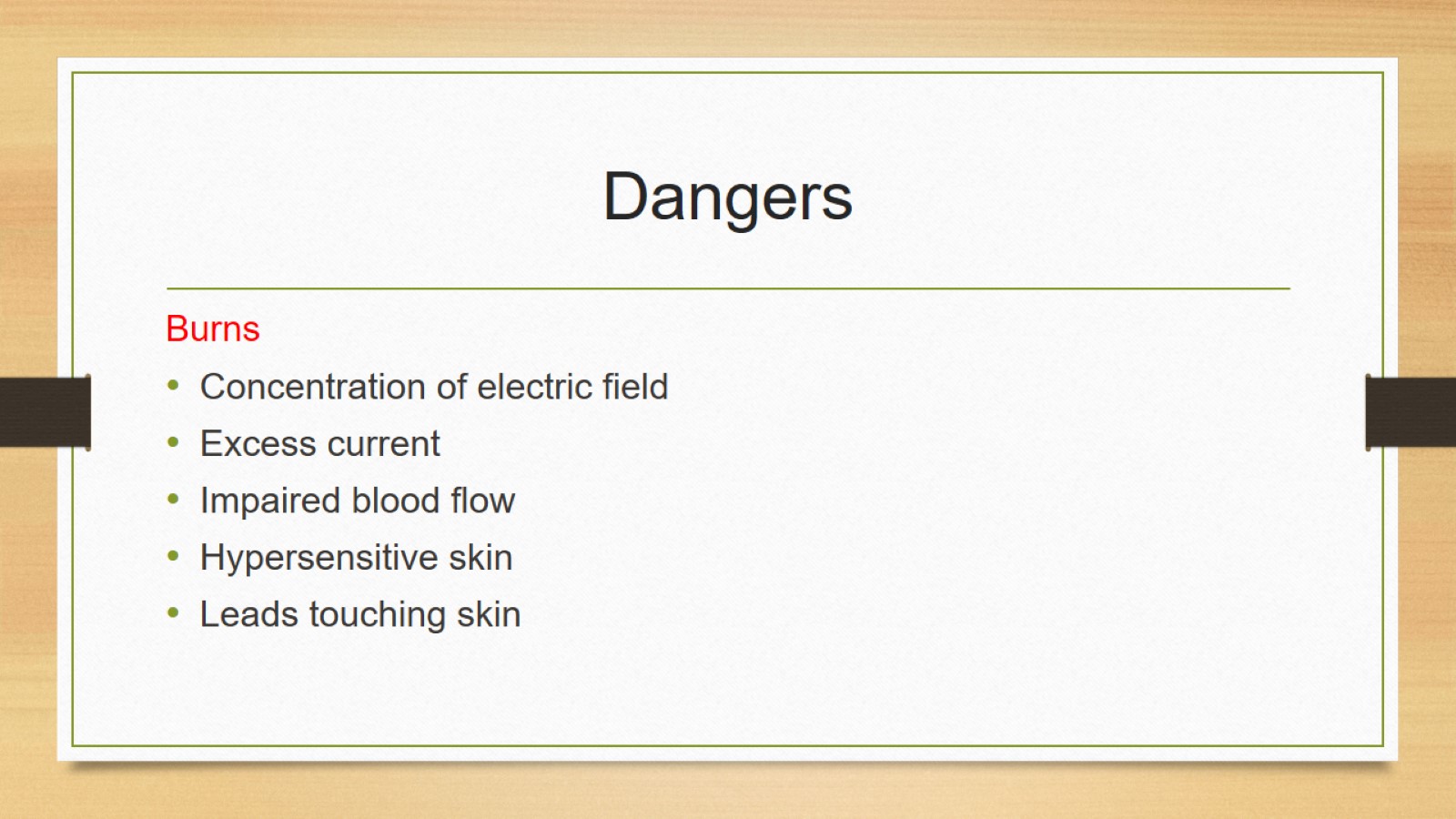 Dangers
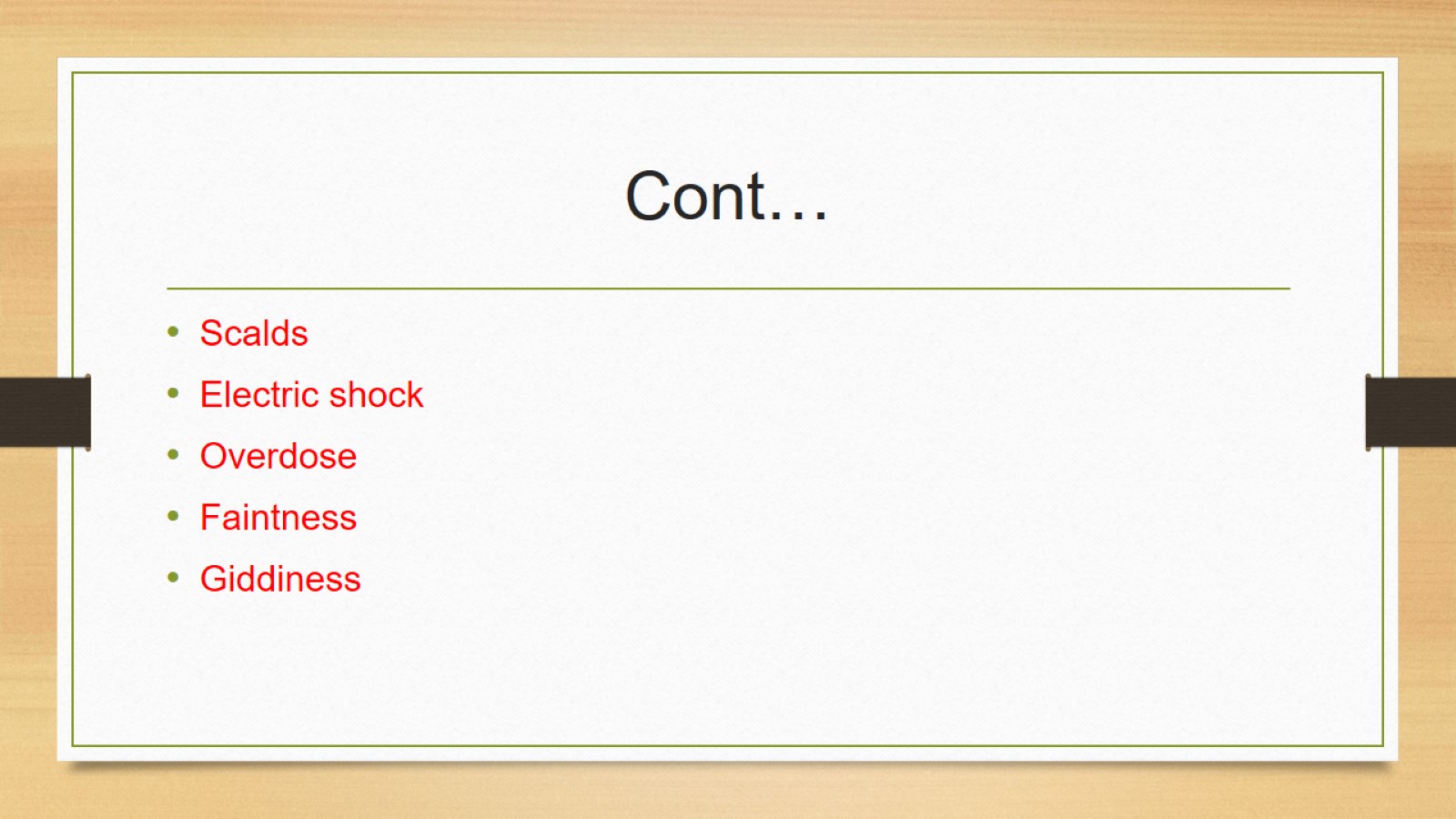 Cont…
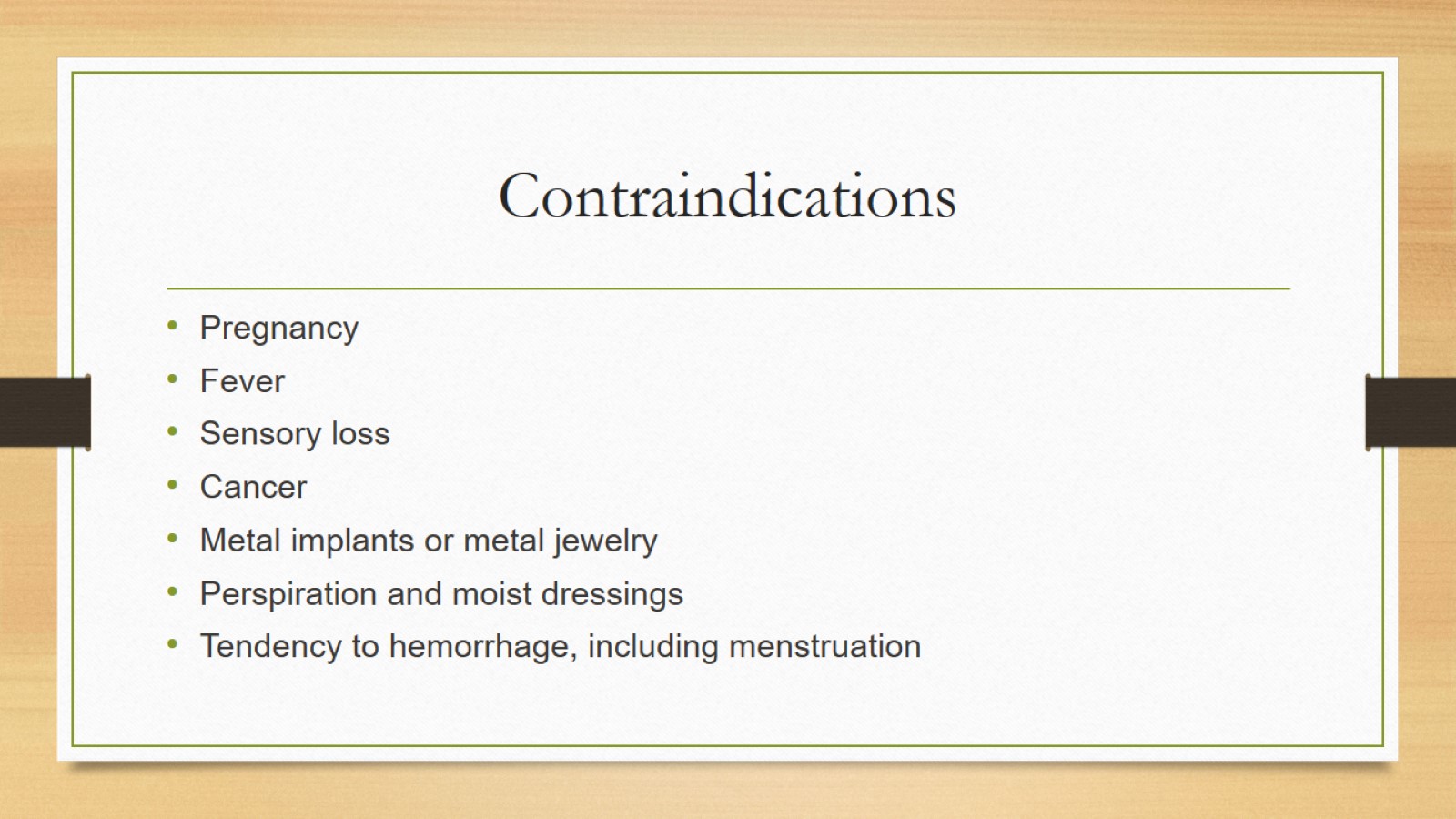 Contraindications
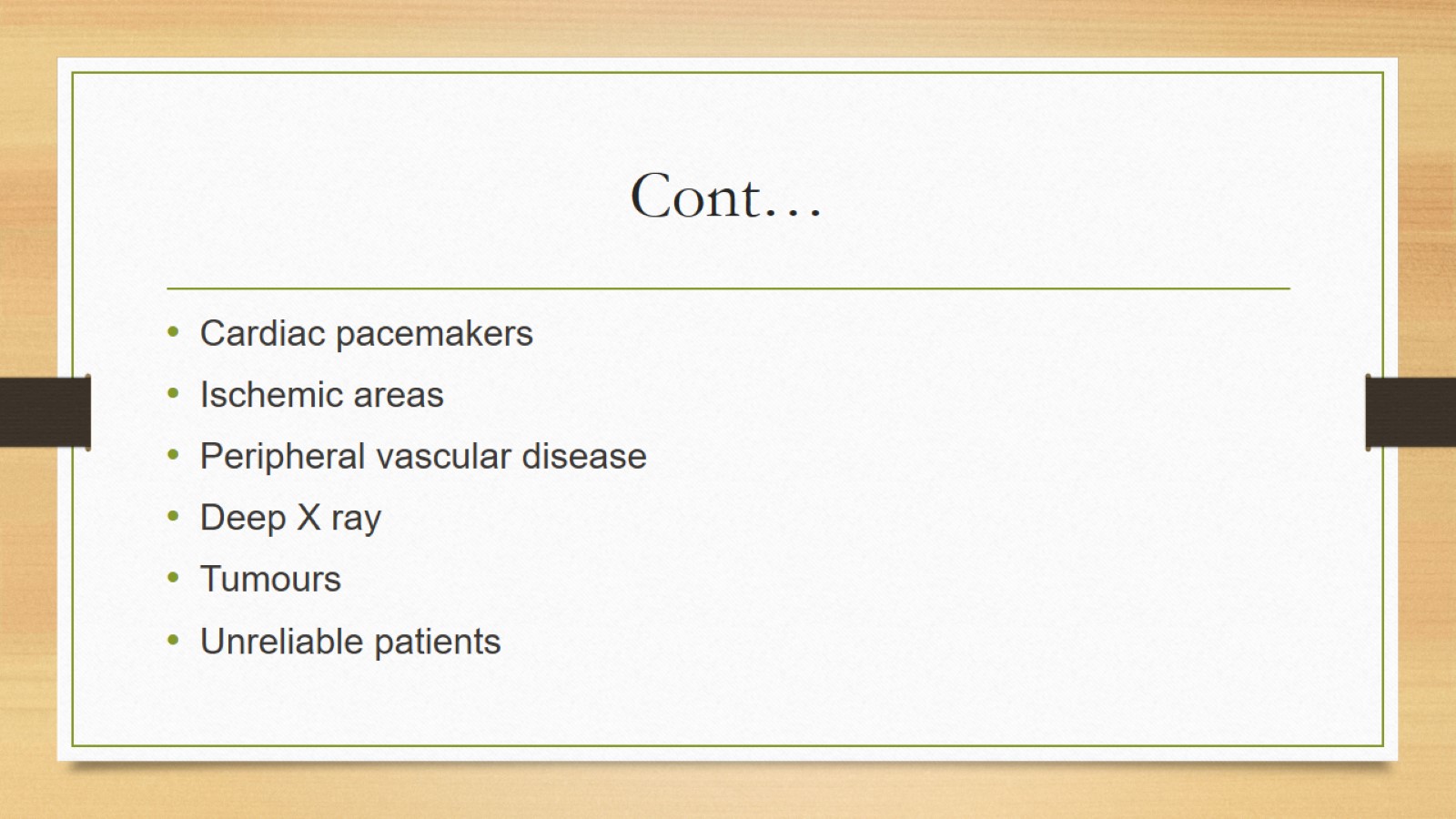 Cont…
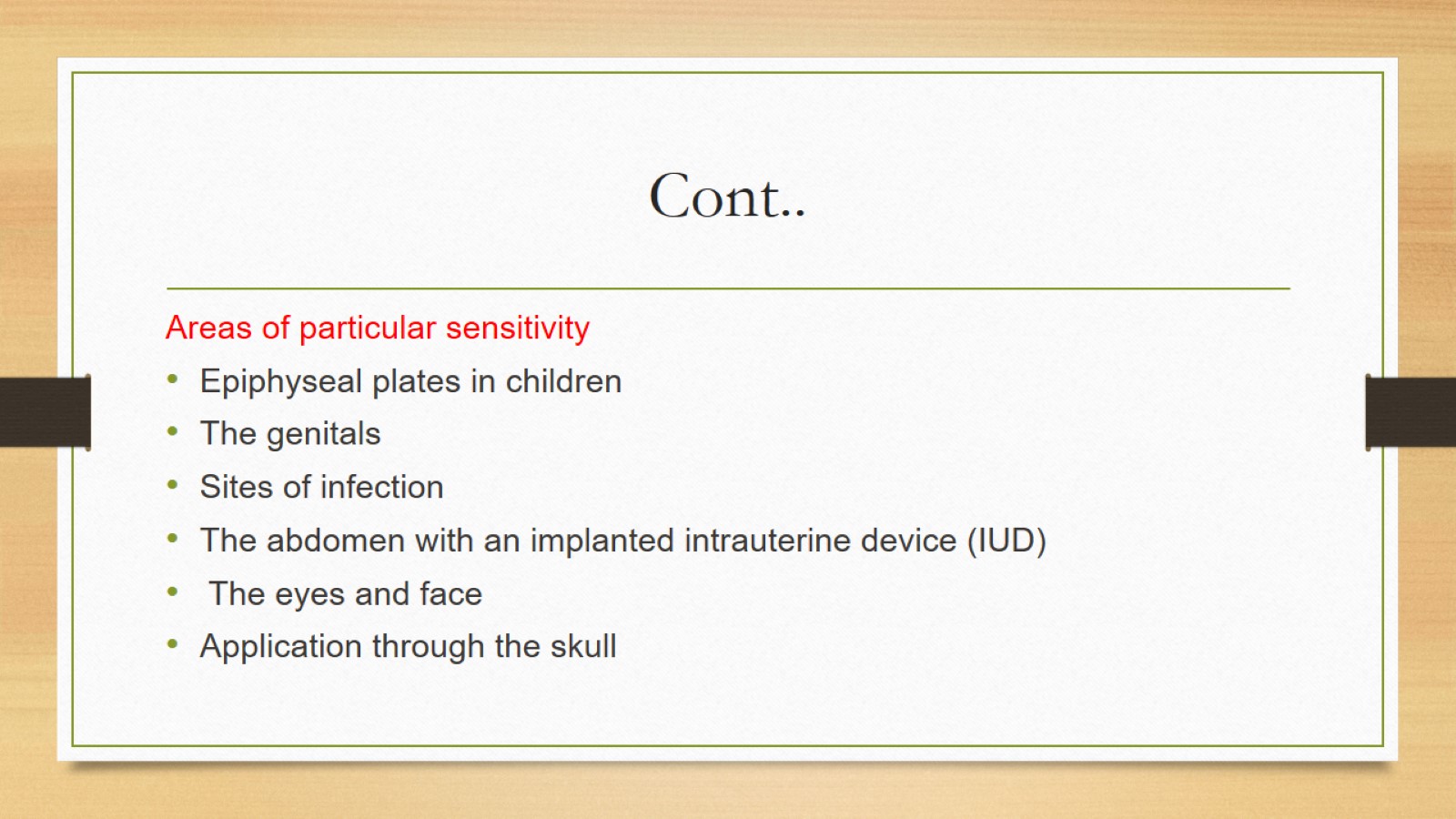 Cont..
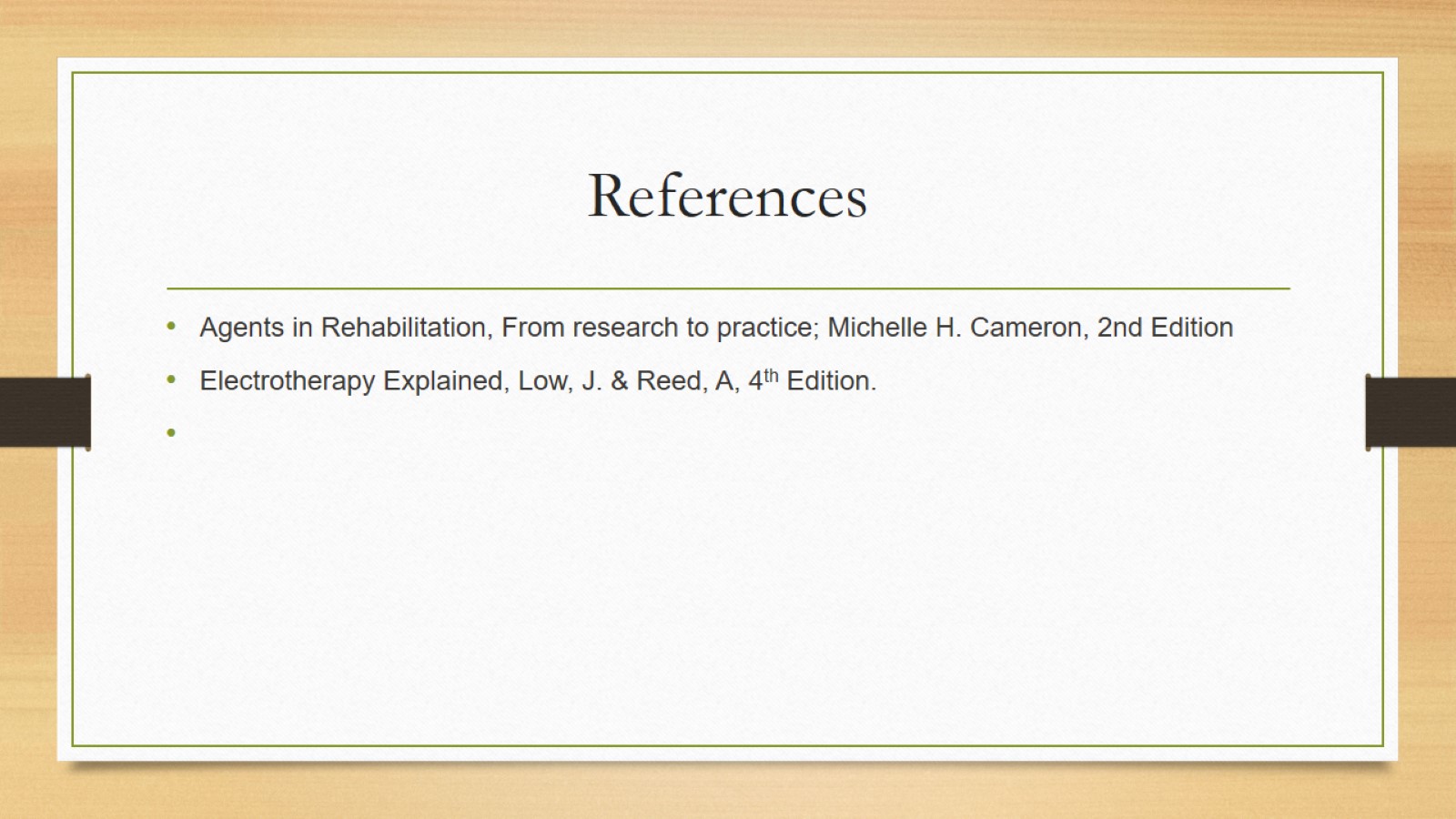 References
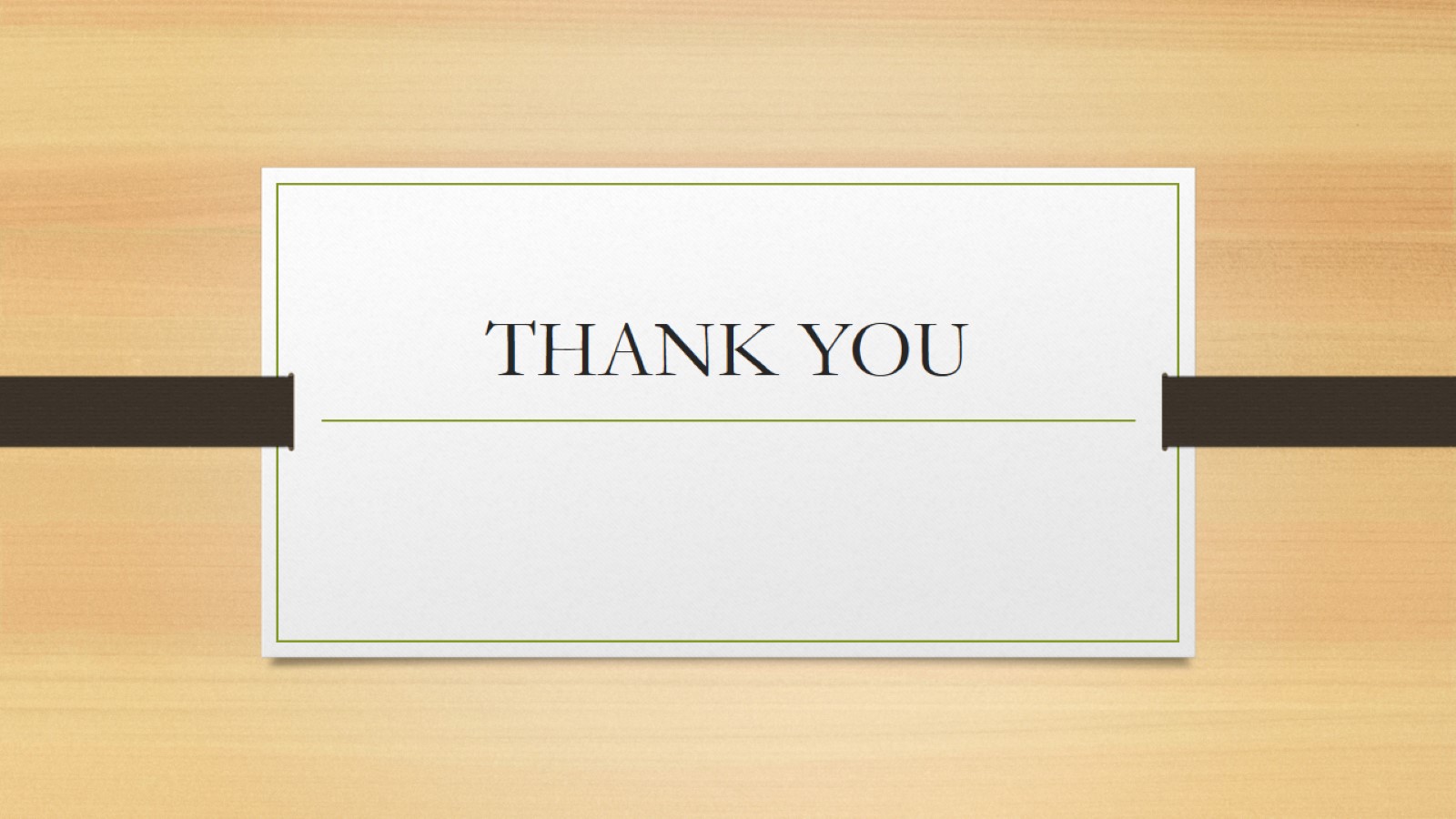 THANK YOU